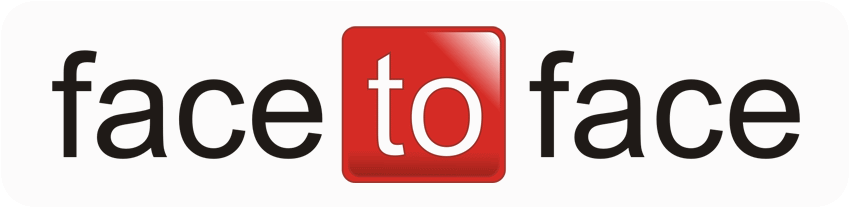 Бизнес-коммуникации нового формата
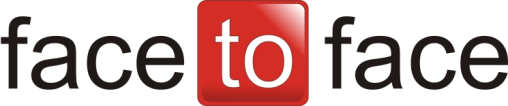 Бизнес на высоких скоростях
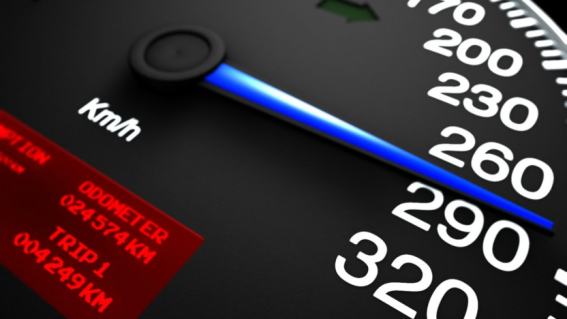 Мероприятия face to face включает в себя        4 ключевых блока:
Экспресс-переговоры в формате face to face;
Бизнес образование;
Сессия презентаций решений для бизнеса;
Биржа контактов (неформальное общение);
Событие рассчитано на 5-6 часов
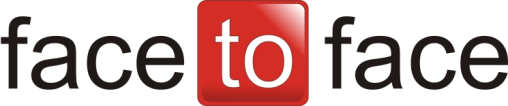 Networking
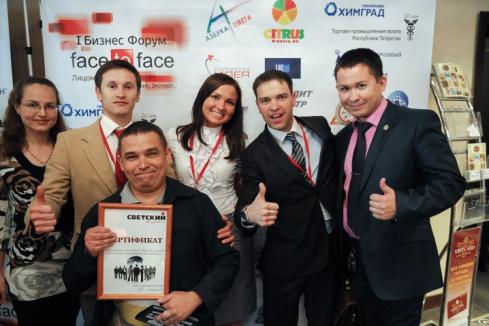 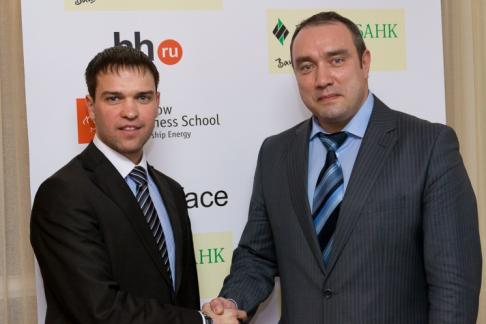 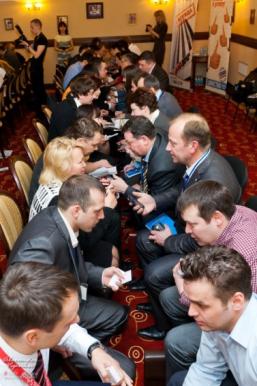 Основным является блок деловой коммуникации!
3 часа участники работают в режиме экспресс – переговоров
Каждый бизнесмен проводит  более 80 мини встреч по 3 минуты
Участники за это время знакомятся, презентуют свой бизнес и обмениваются визитками
Итогом участия в событии для каждого из гостей является набор деловых контактов, которые способствуют дальнейшему развитию бизнеса с позиции расширения партнерских отношений
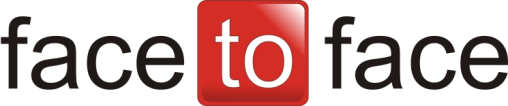 Бизнес-образование
Мастер классы проводятся бизнес тренерами крупных компаний, а так же руководителями организаций, чье влияние и состояние давно за пределами России.
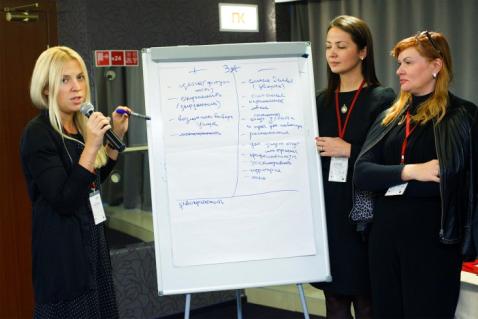 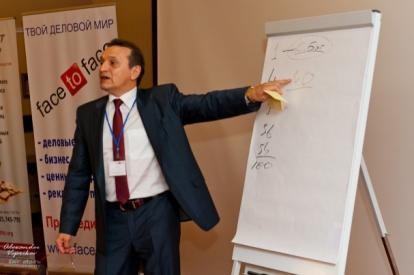 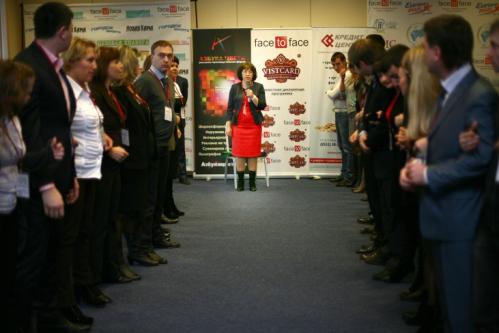 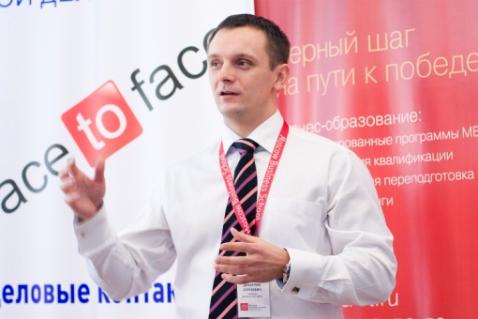 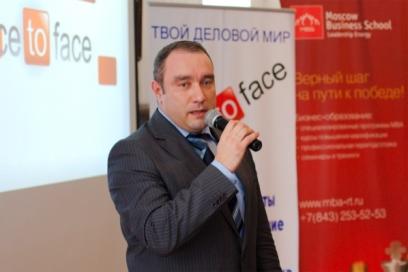 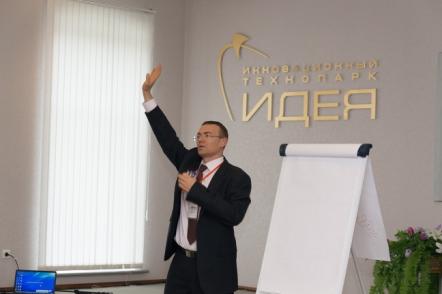 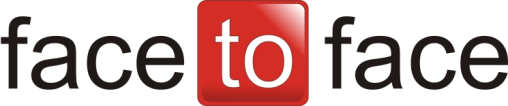 Сессия решений для бизнеса
Федеральные бренды – заинтересованы в регионах. О том как купить готовый бизнес
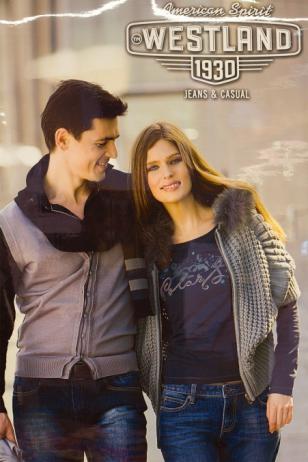 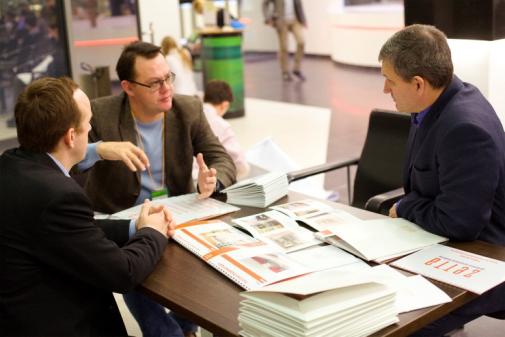 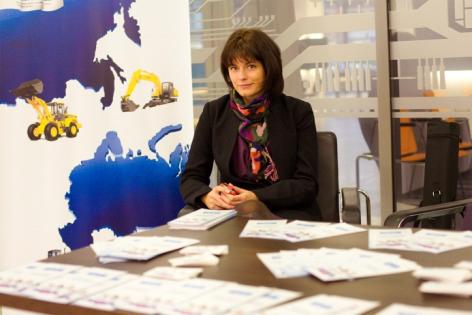 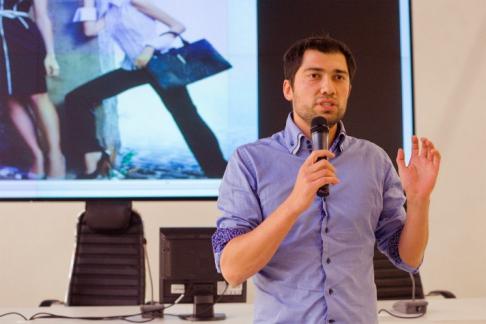 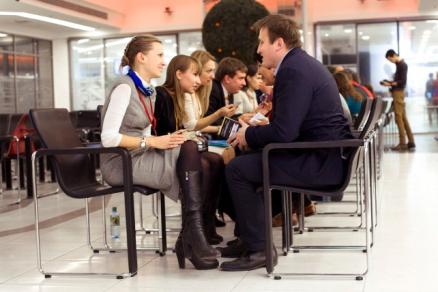 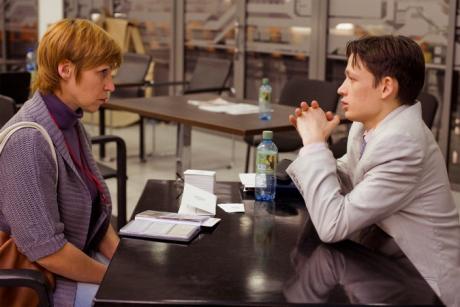 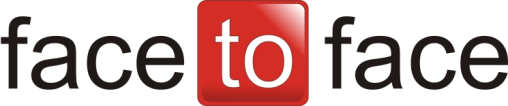 Биржа контактов
Общение в неформальной обстановке
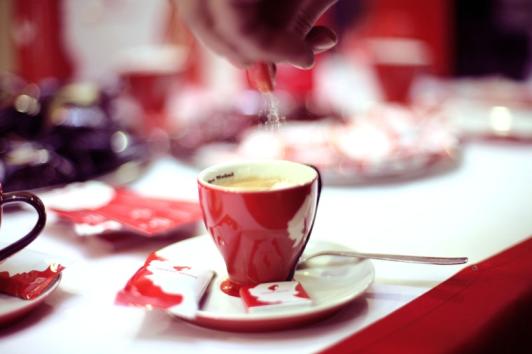 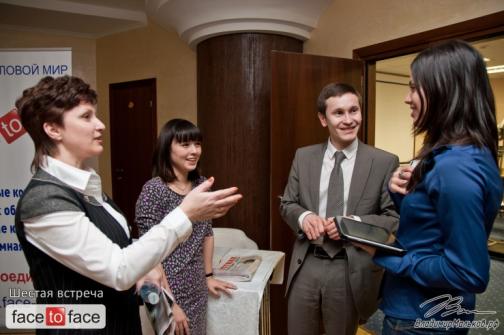 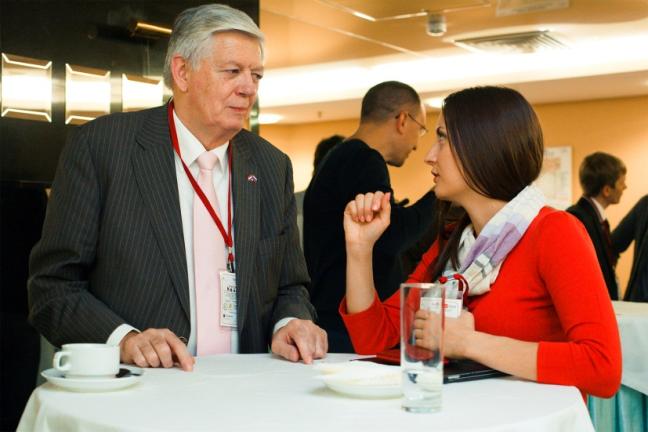 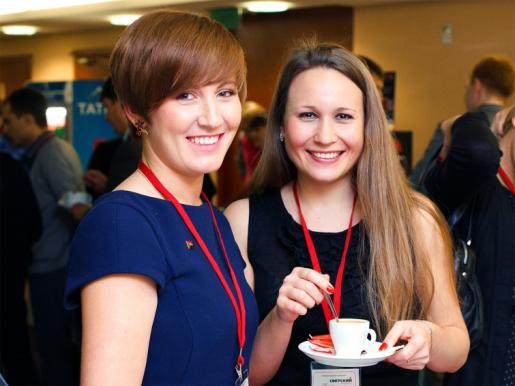 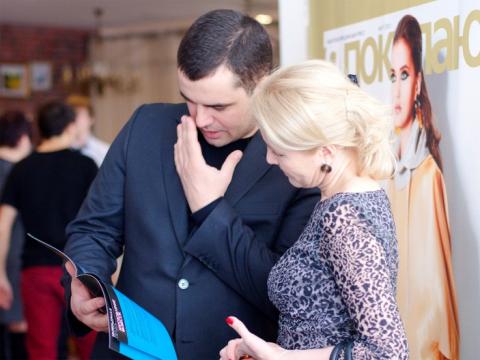 Проект face to face –  комплексная 
площадка для развития делового сообщества.
Города. Региона. Страны
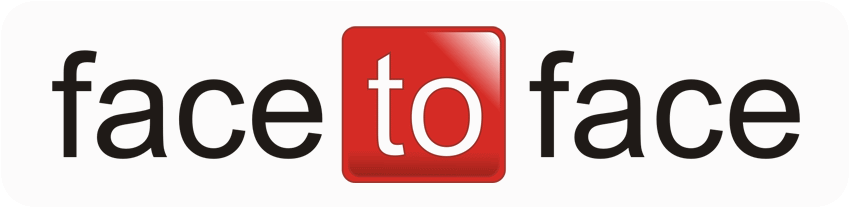 Наши результаты:
11 городов: (Казань, Самара, Наб. Челны , Ульяновск, Чебоксары, Альметьевск, Елабуга, Нижнекамск, Заинск, Смоленск);
32  бизнес – событий;
2687 компаний;
3057 участников;
3763 минут бизнес-образования;
4760792 деловых контакта.
Проект face to face –  комплексная 
площадка для развития делового сообщества.
Города. Региона. Страны
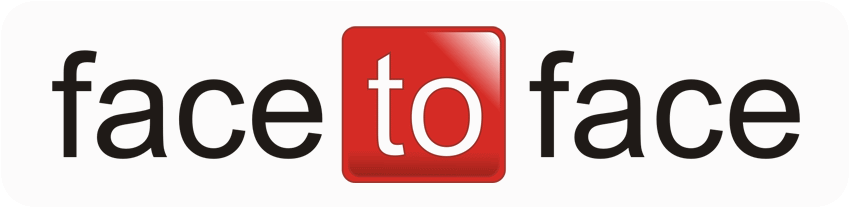 Наши специализированные бизнес-встречи:
Первый Бизнес Форум в формате face to face, приуроченный к Дню Предпринимателя в России и празднованию Дня рождения проекта face to face с участием более 200  предпринимателей;
24 мая 2012 год. Казань
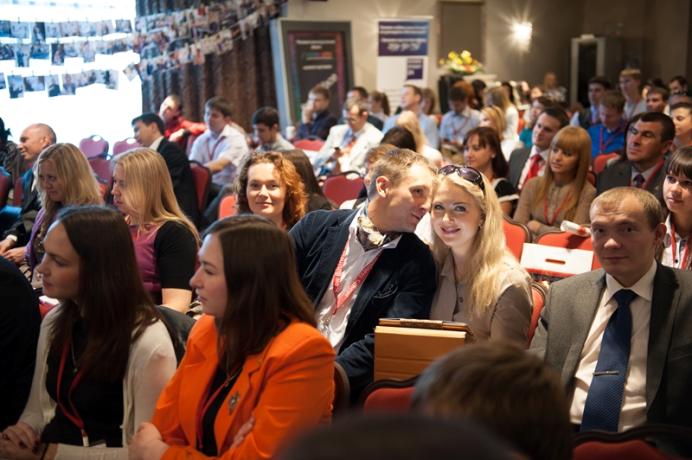 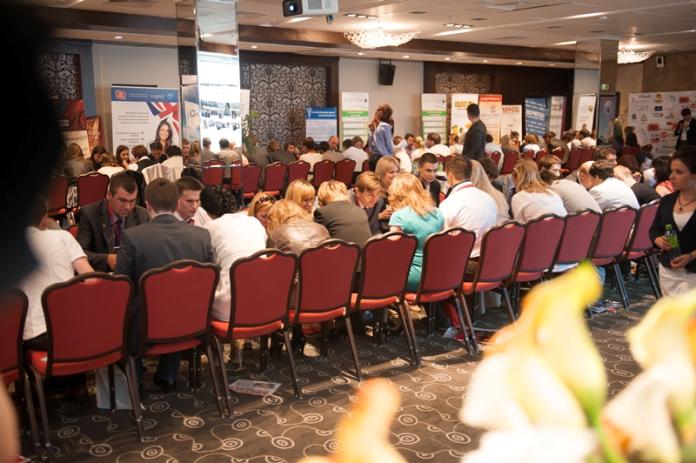 Проект face to face –  комплексная 
площадка для развития делового сообщества.
Города. Региона. Страны
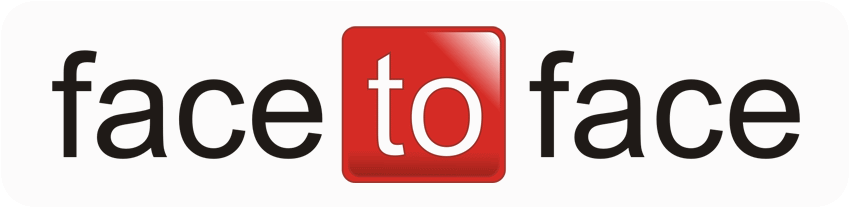 Заложена традиция
 Дня Бизнес-образования в России;
13 сентября 2012 год. Казань
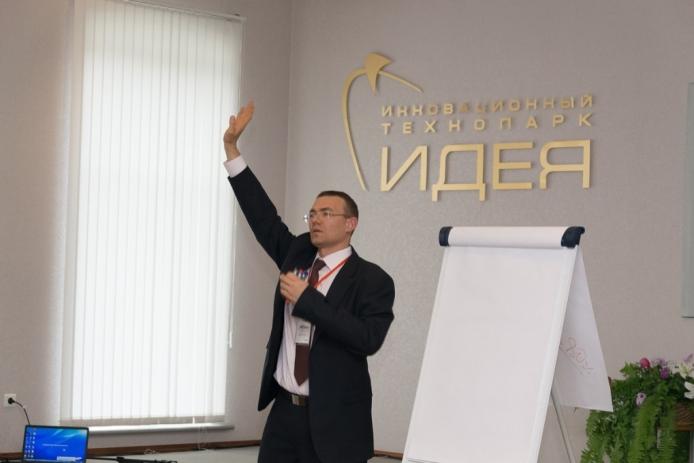 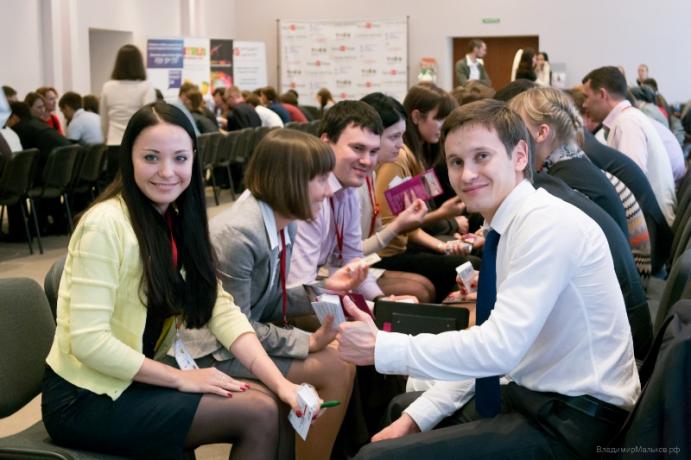 Проект face to face –  комплексная 
площадка для развития делового сообщества.
Города. Региона. Страны
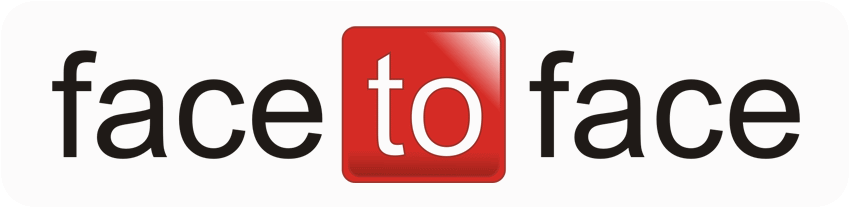 Наши специализированные бизнес-встречи:
Первая производственная бизнес встреча
4 октября 2012. Казань
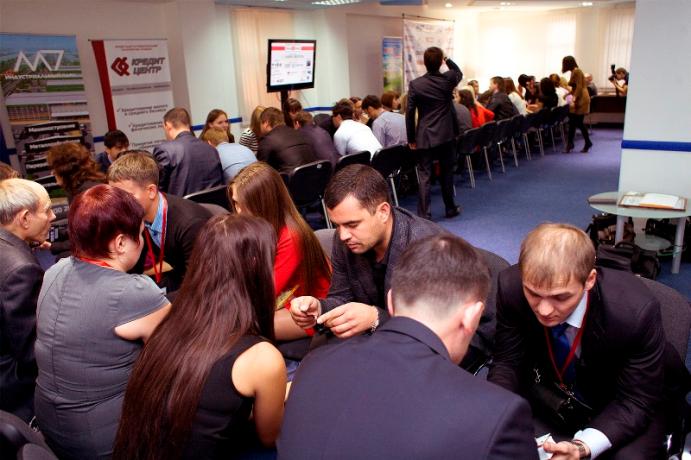 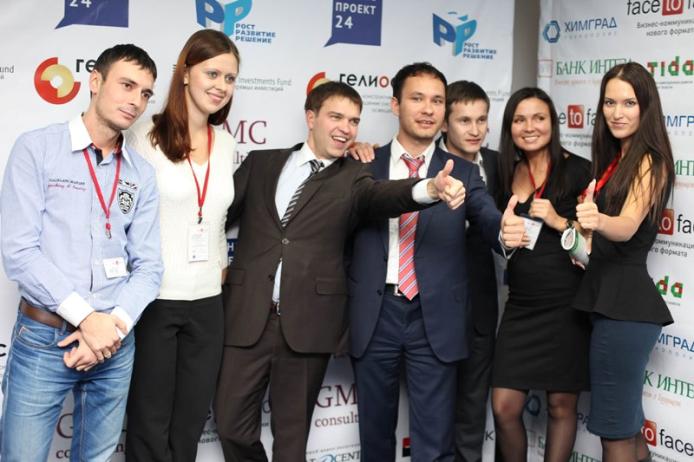 Проект face to face –  комплексная 
площадка для развития делового сообщества.
Города. Региона. Страны
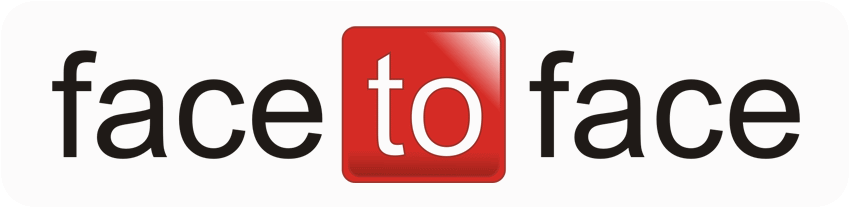 Наши специализированные бизнес-встречи:
face to face в сфере гостеприимства и ритейла.
HoReCa and Retail – 1.11.2012 и 6.03.2013. Казань
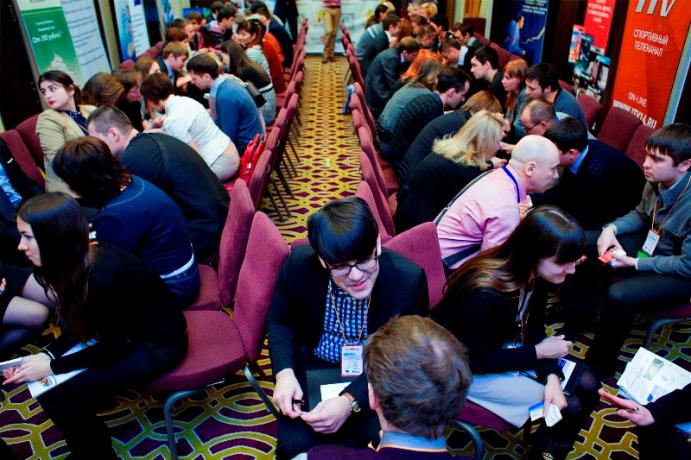 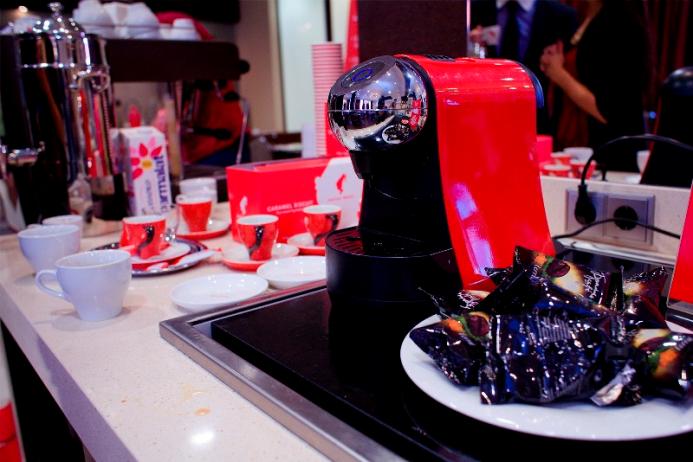 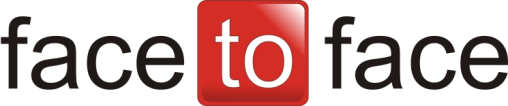 Партнеры проекта
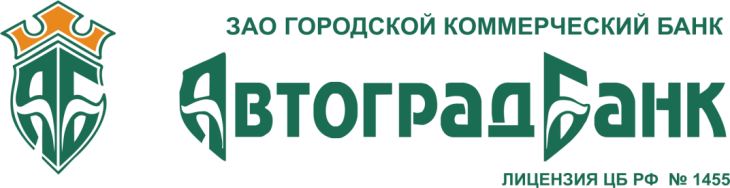 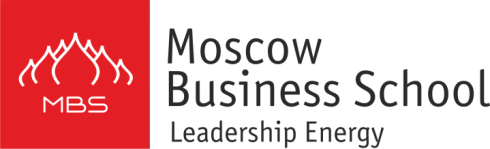 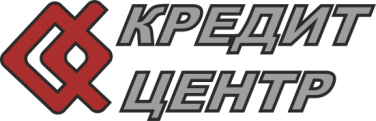 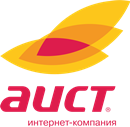 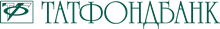 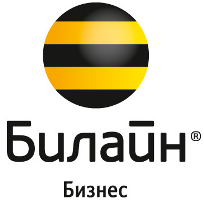 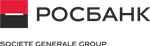 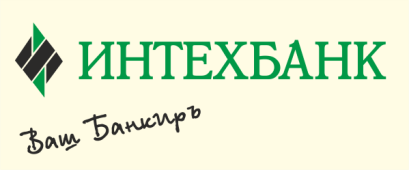 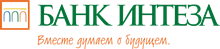 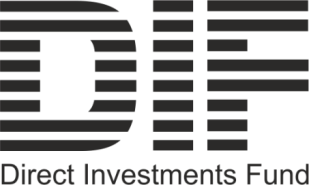 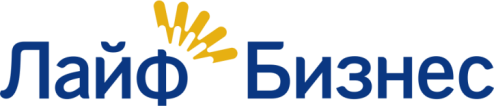 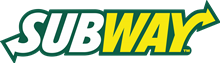 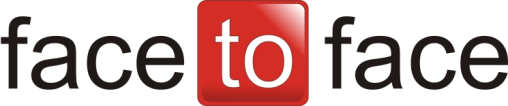 Партнерство с  компаниями
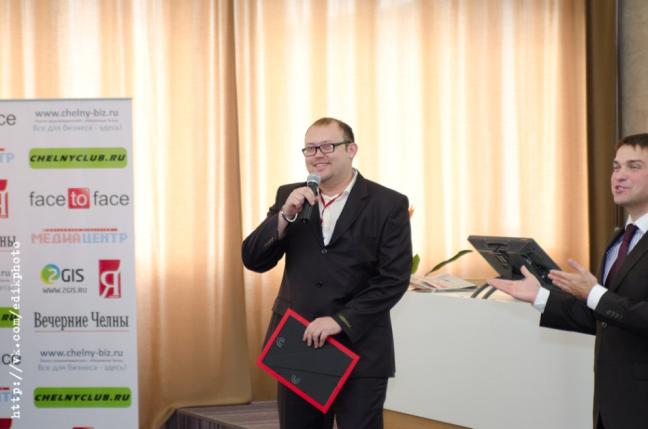 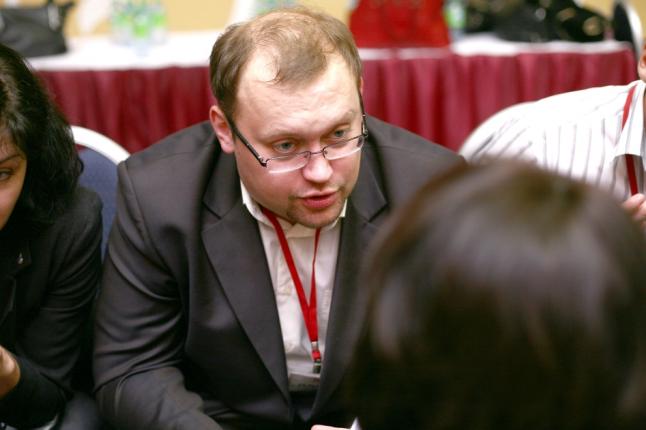 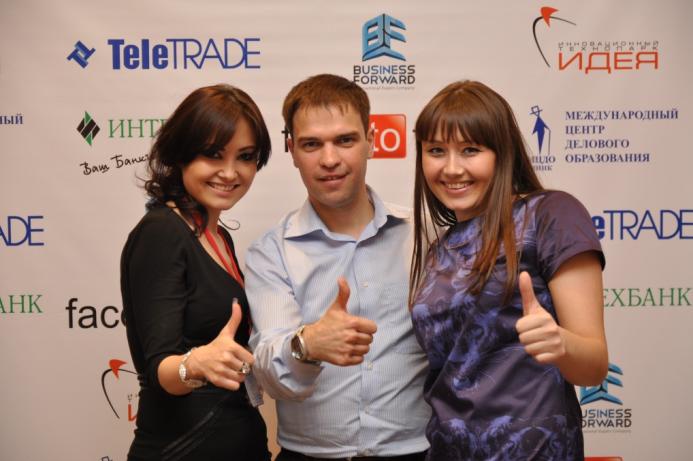 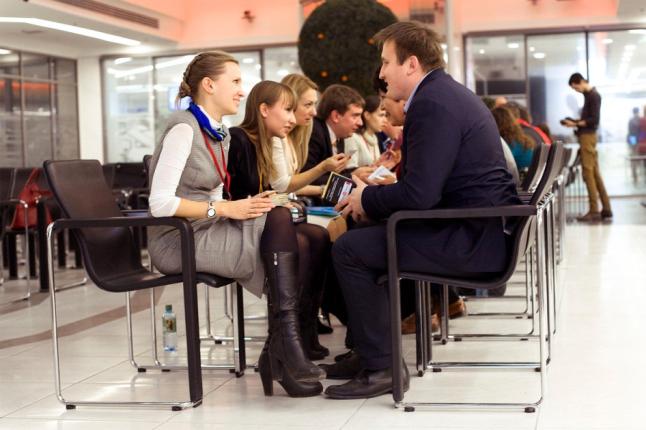 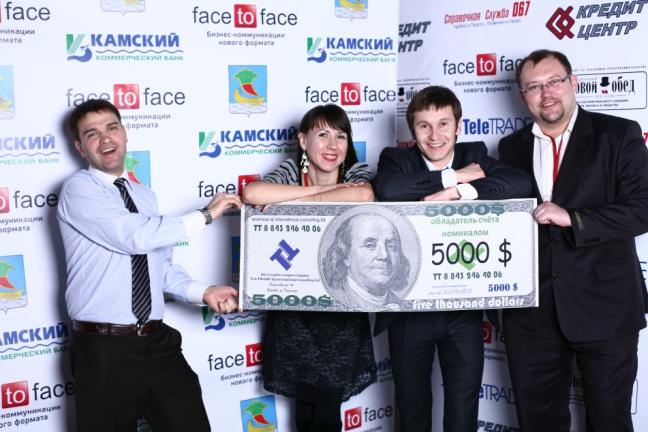 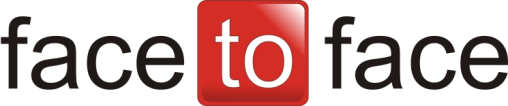 Что мы предлагаем?
Бизнес Школа
TREND Сессии
БИЗНЕС КЛУБ
КЛУБ ДЕЛОВОЙ ПРЕССЫ
БИЗНЕС СРЕДА 
face to face
Управленческие 
Форумы
БИЗНЕС ОБЕДЫ
Франчайзинг события
ДЕЛОВЫЕ
ЯРМАРКИ
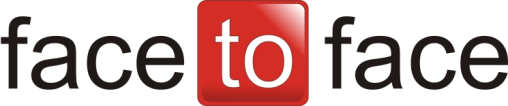 Партнерство с teletrade
Принципы формирования деловой среды
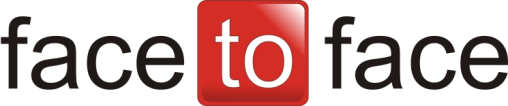 Наши контакты
Александр Чесноков +7 917 933 22 77
www.face-face.ru
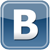 /facetoface
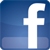 /facetoface.tvoydelovoymir
/videofacetoface
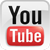